Мастер-класс
«Просто. Сложно.
Интересно.»
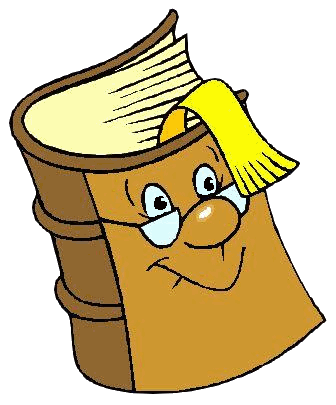 Один господин писал о себе: 
«…пальцев у меня двадцать пять на одной руке, столько же на другой, да на ногах десять…»


                                                       

                                                        
                                                       
                                                        :
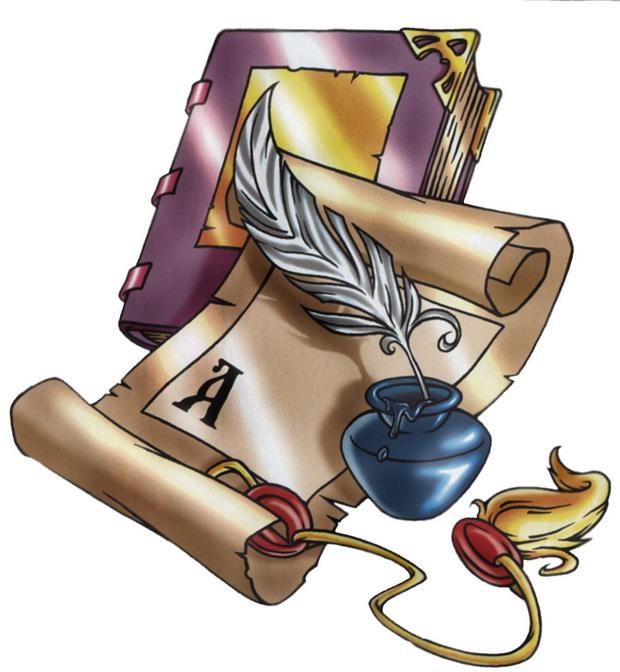 Один господин писал о себе: 
«…пальцев у меня двадцать: пять на одной руке, столько же на другой, да на ногах десять…»


                                                       

                                                        
                                                       
                                                        :
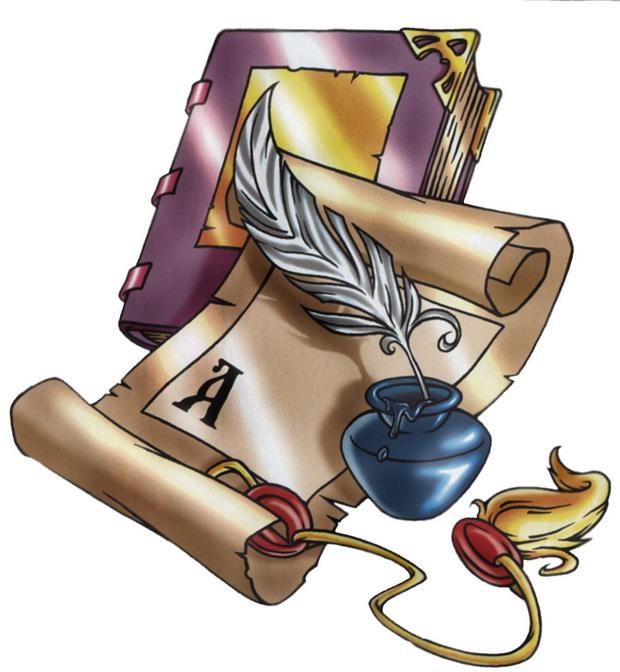 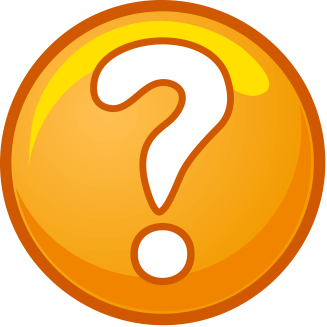 Два путешественника одновременно подошли к реке. У берега была привязана лодка, в которой мог переправиться только один человек. Путешественники не умели плавать, но каждому из них удалось переправиться через реку и пойти своей дорогой. Как могло это случиться?
Почему парикмахер в Женеве охотнее подстрижет двух французов, чем одного немца?
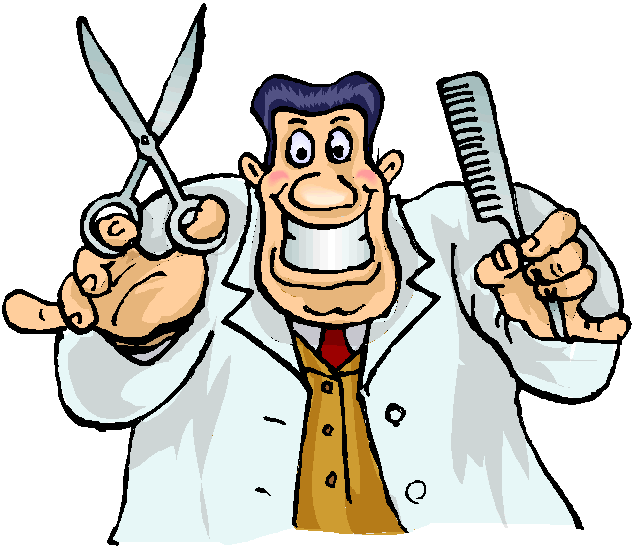 по 4
по 6
Математическое исчезновение
На столе 3 треугольника. Уберите 2 спички, чтобы треугольников не стало.
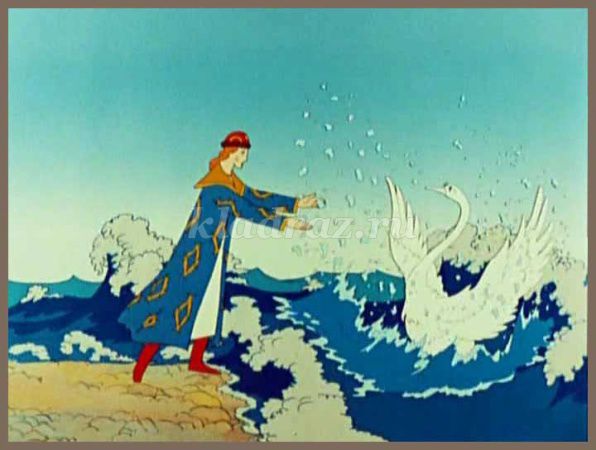 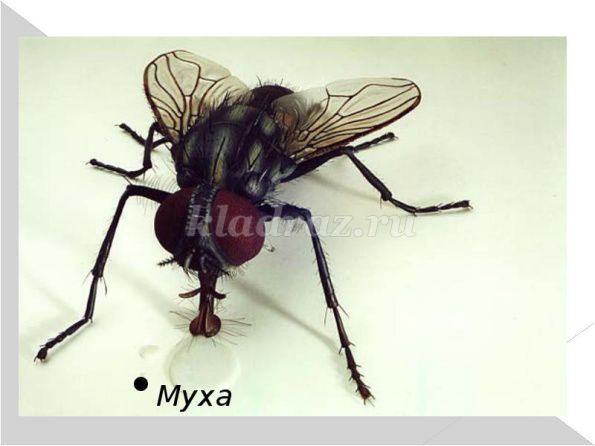 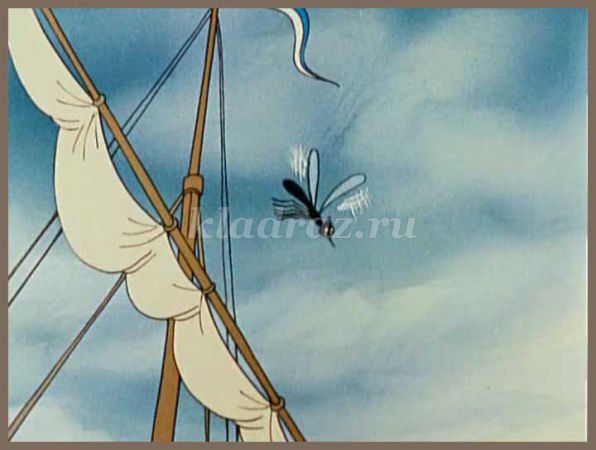 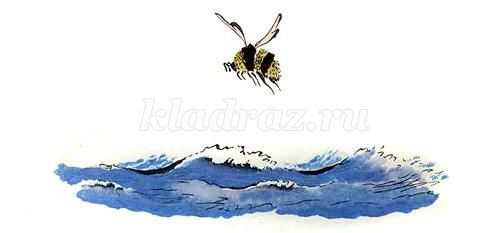 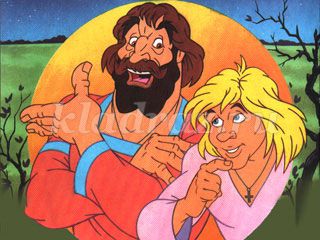 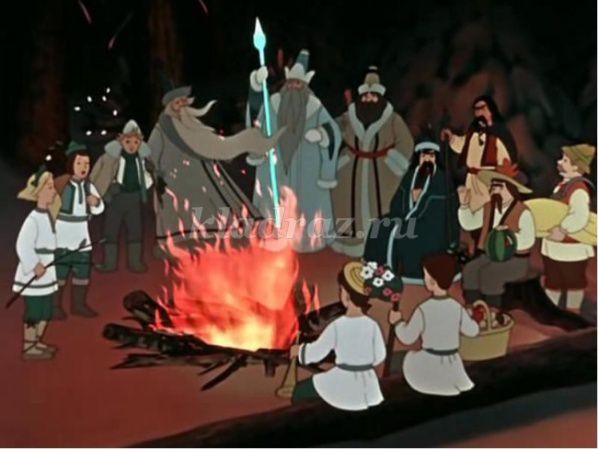 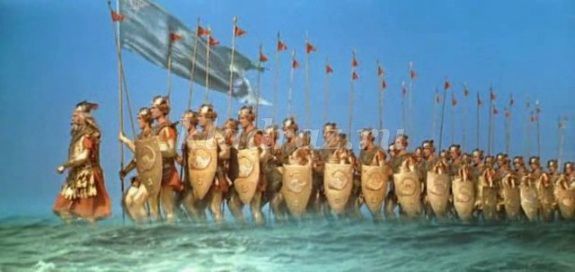 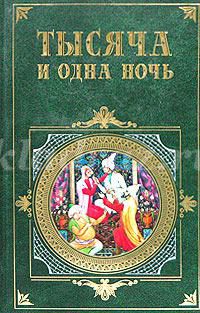 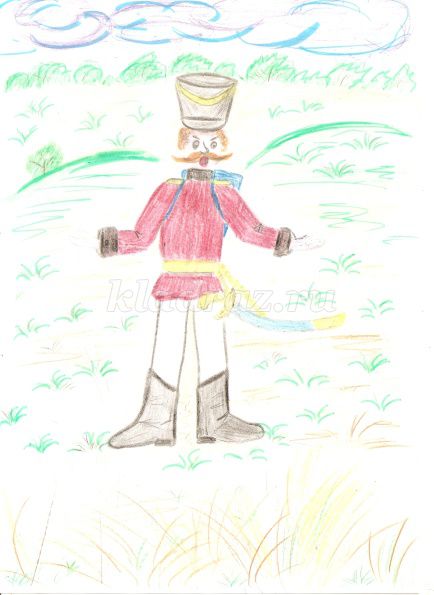 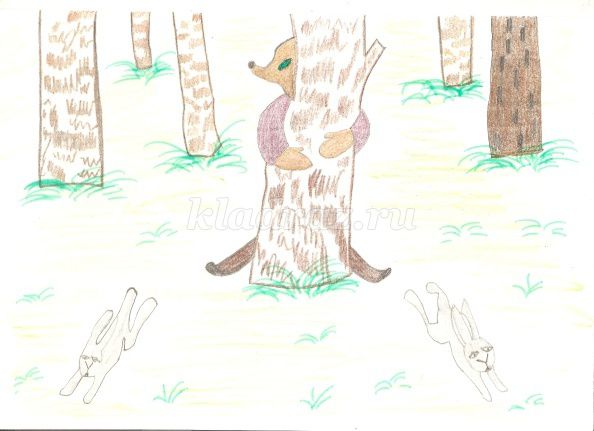 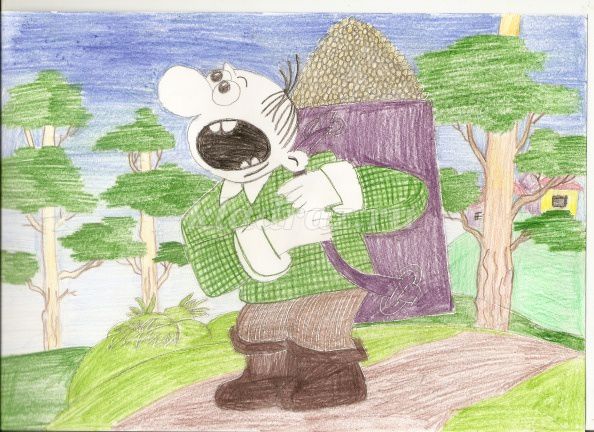 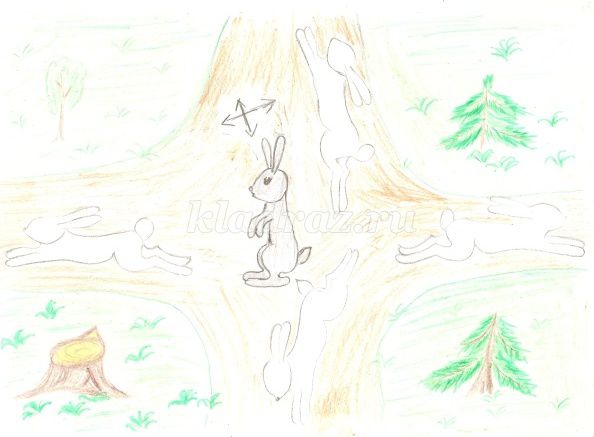 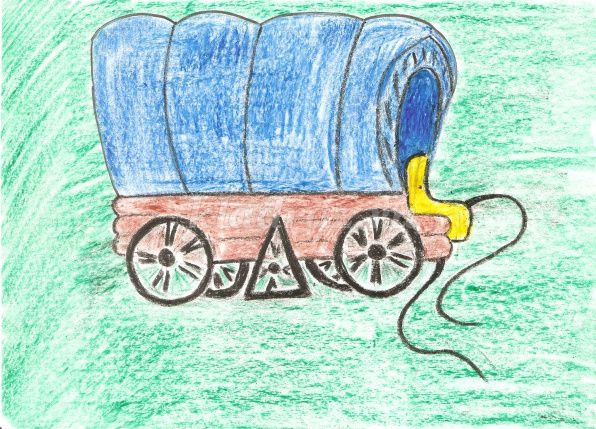 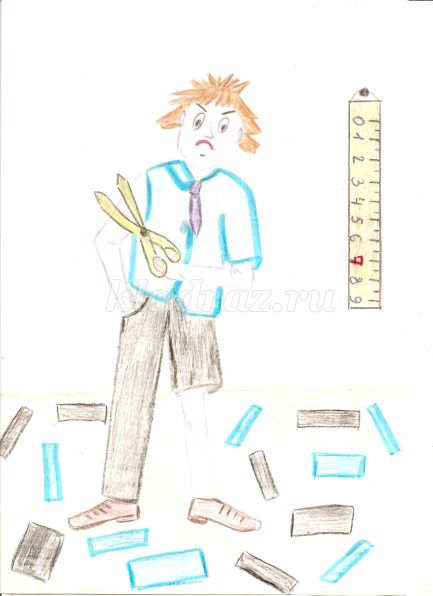 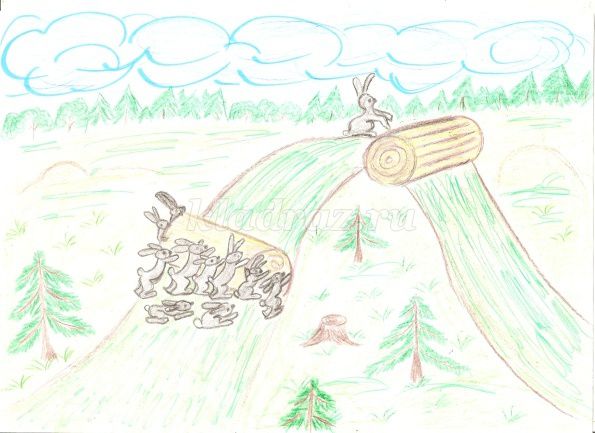 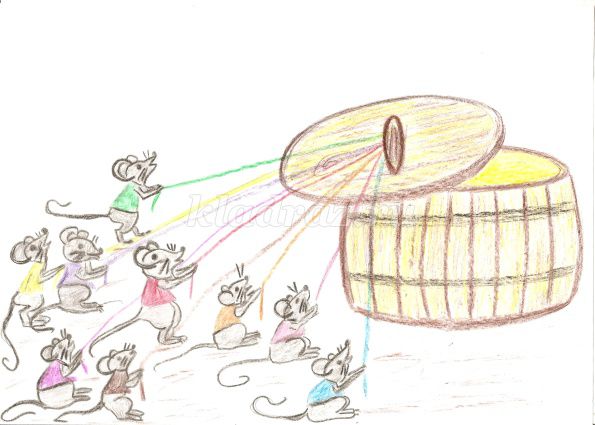 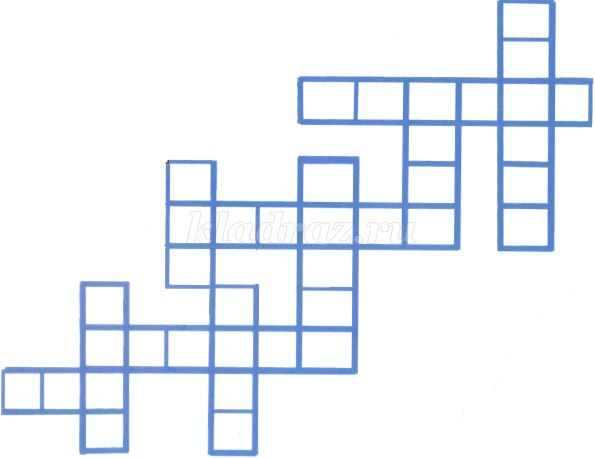 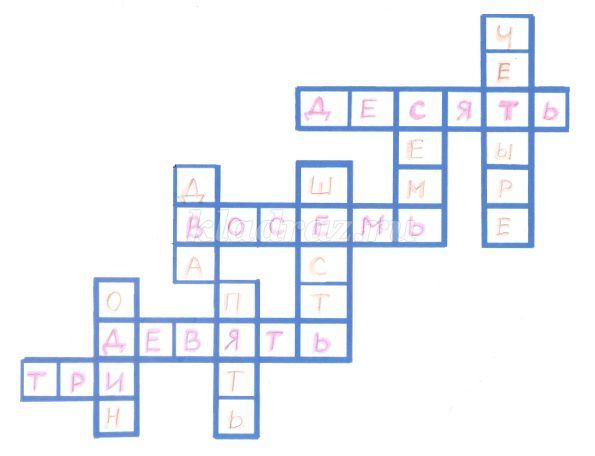 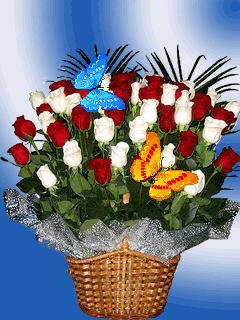 А В ЗАКЛЮЧЕНИЕ ПОЖЕЛАЮ, ПУСТЬ МАТЕМАТИКА БУДЕТ ПОЛЕЗНА ВАМ ВАШИМ ДЕТЯМ И ВОСПИТАННИКАМ.УДАЧ ВАМ В ПОИСКАХ КРАСИВЫХ РЕШЕНИЙ И УВЛЕКАТЕЛЬНЫХ ЗАДАЧ.